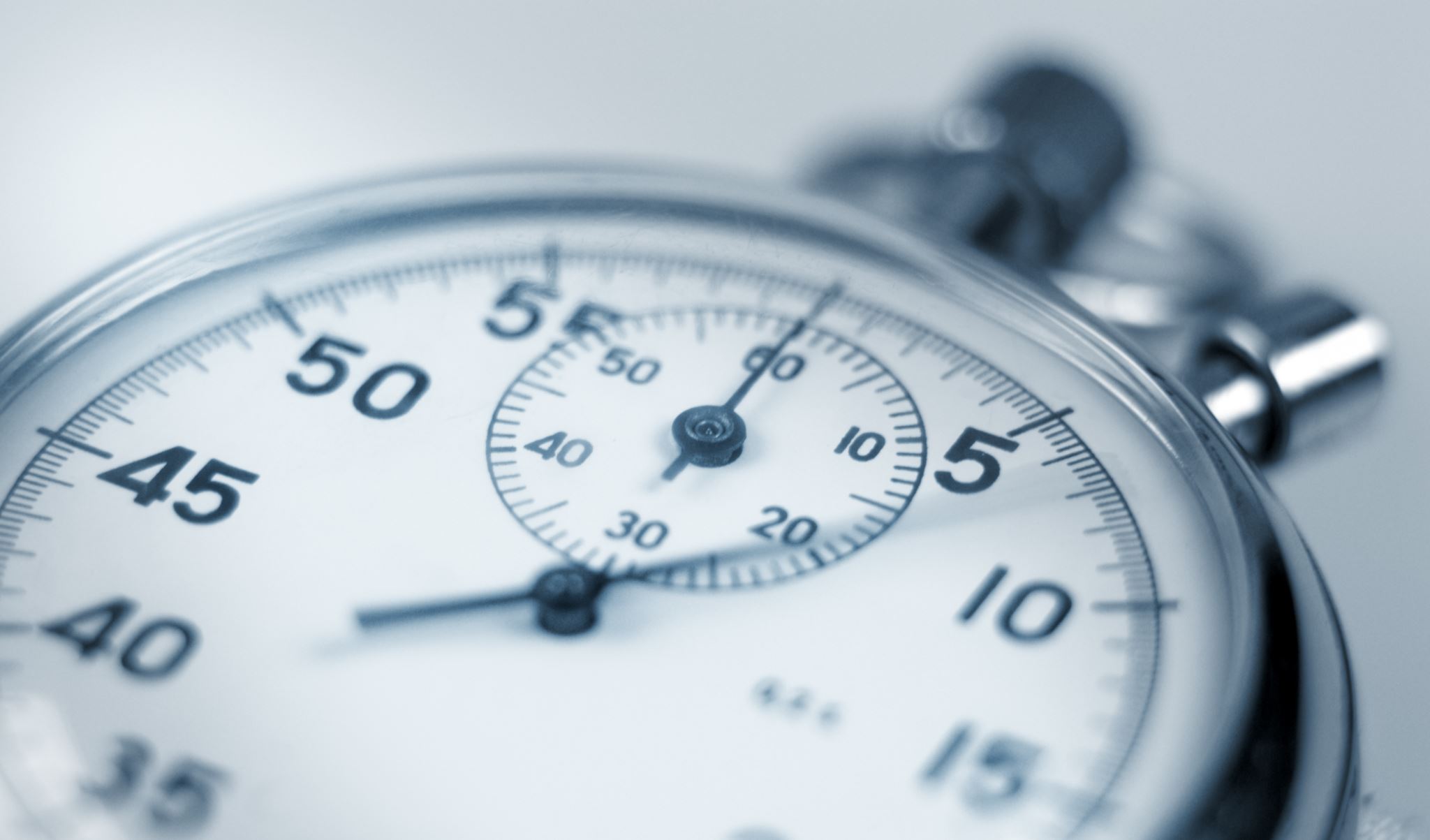 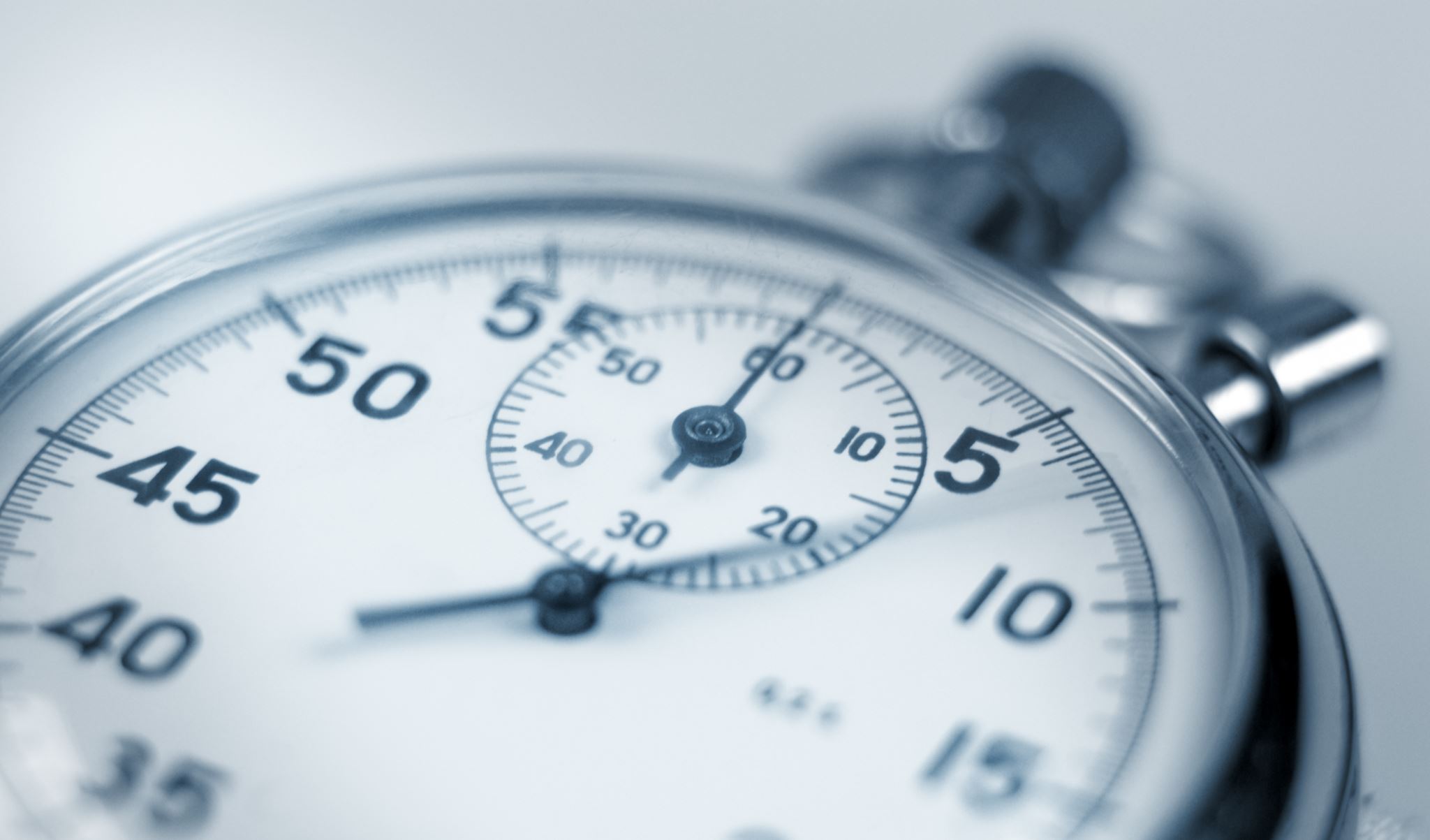 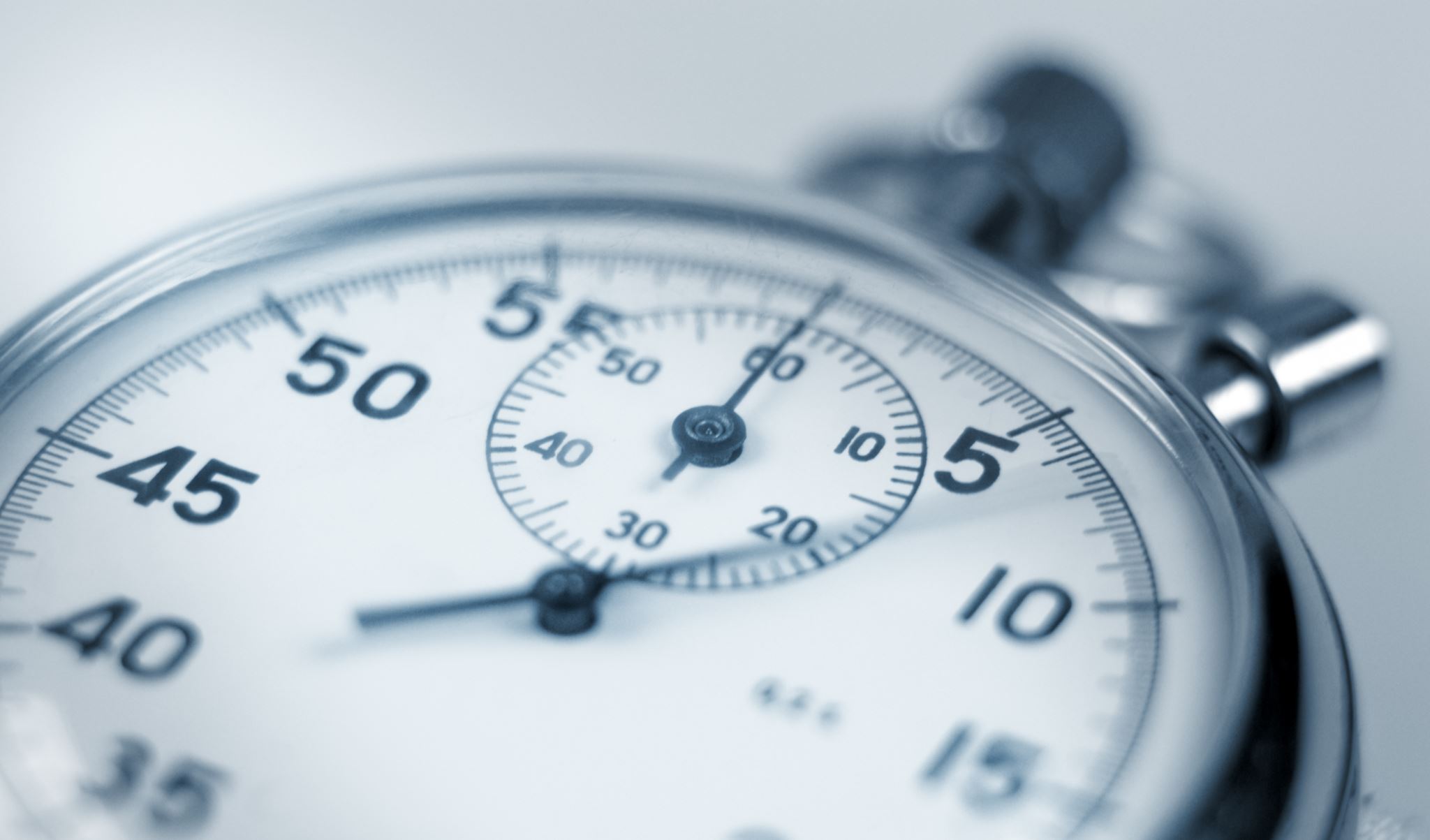 Time
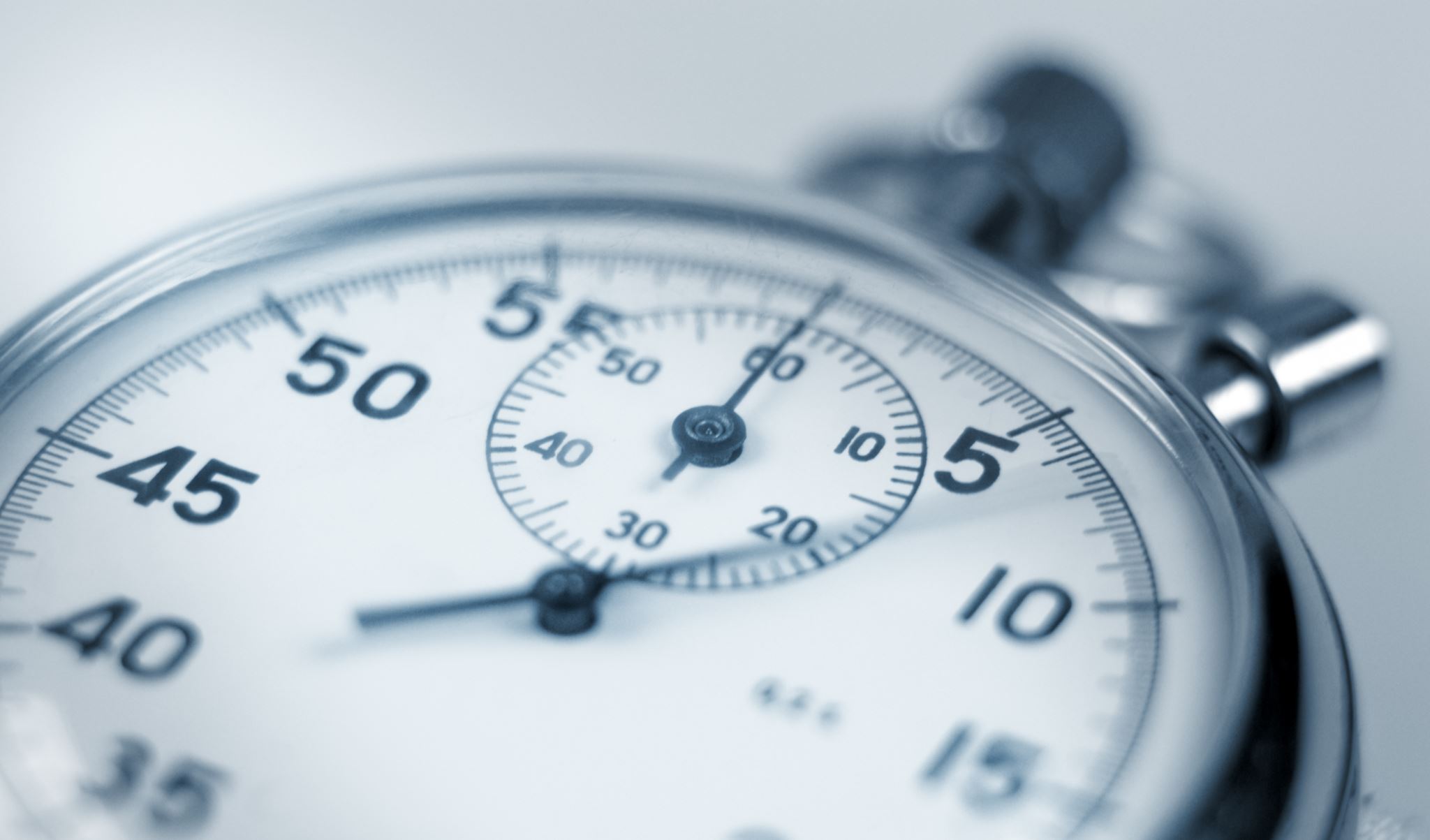 is the longest distance between two places.
~ Tennessee Williams